Quercus Quickstart - Before we get started
Quercus Quickstart
Following the webinar
Before we get started
During the webinar
Your microphone
will be muted until Q&A at the end of the session
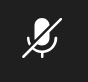 Let us know if you can hear us when we do Audio checks
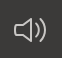 View Session Recording
 at uoft.me/ctsi-videos 
in about 2 business days
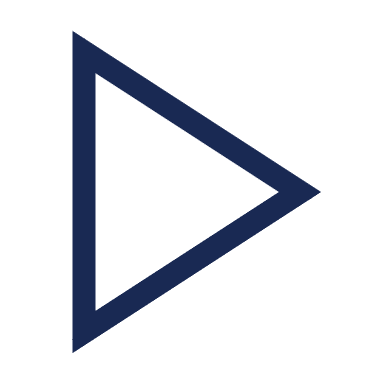 Turn on live captions if you would like closed captioning
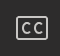 Download Presentation Slides at uoft.me/ctsi-videos
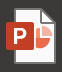 Complete Feedback Survey (link sent via email)
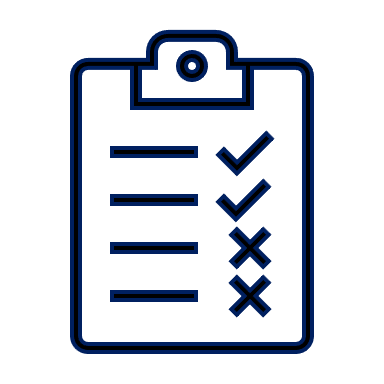 Type questions and comments into the Chat
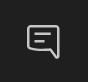 1
Agenda:  10am-11am, Overview of Quercus for instructors11:00-11:10, Break11:10-11:30, Importing a course template, creating a homepage11:30-noon, Questions and sharing of instructor use cases
Overview of Quercus for instructors
3
What is Quercus?
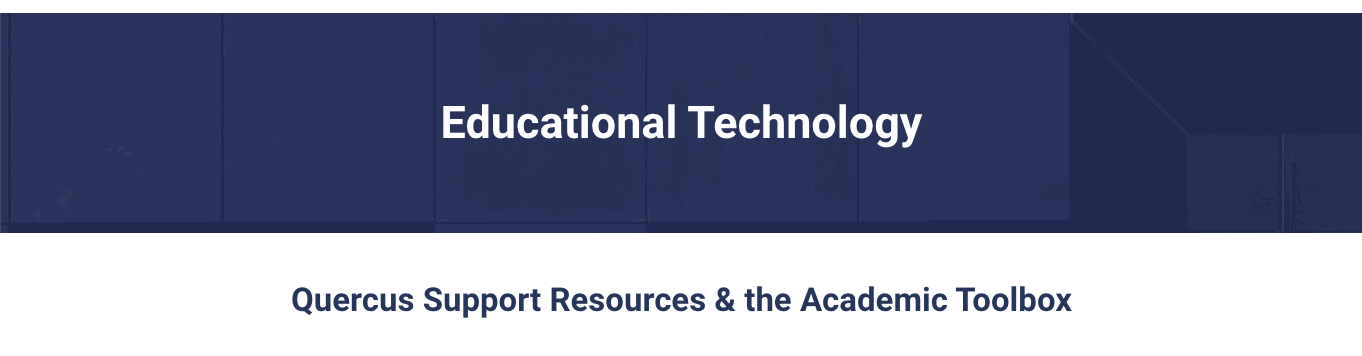 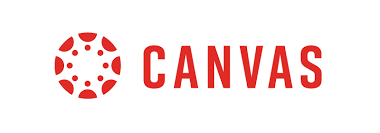 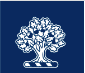 4
teaching.utoronto.ca/educational-technology/
Let’s take a tour of a Quercus course
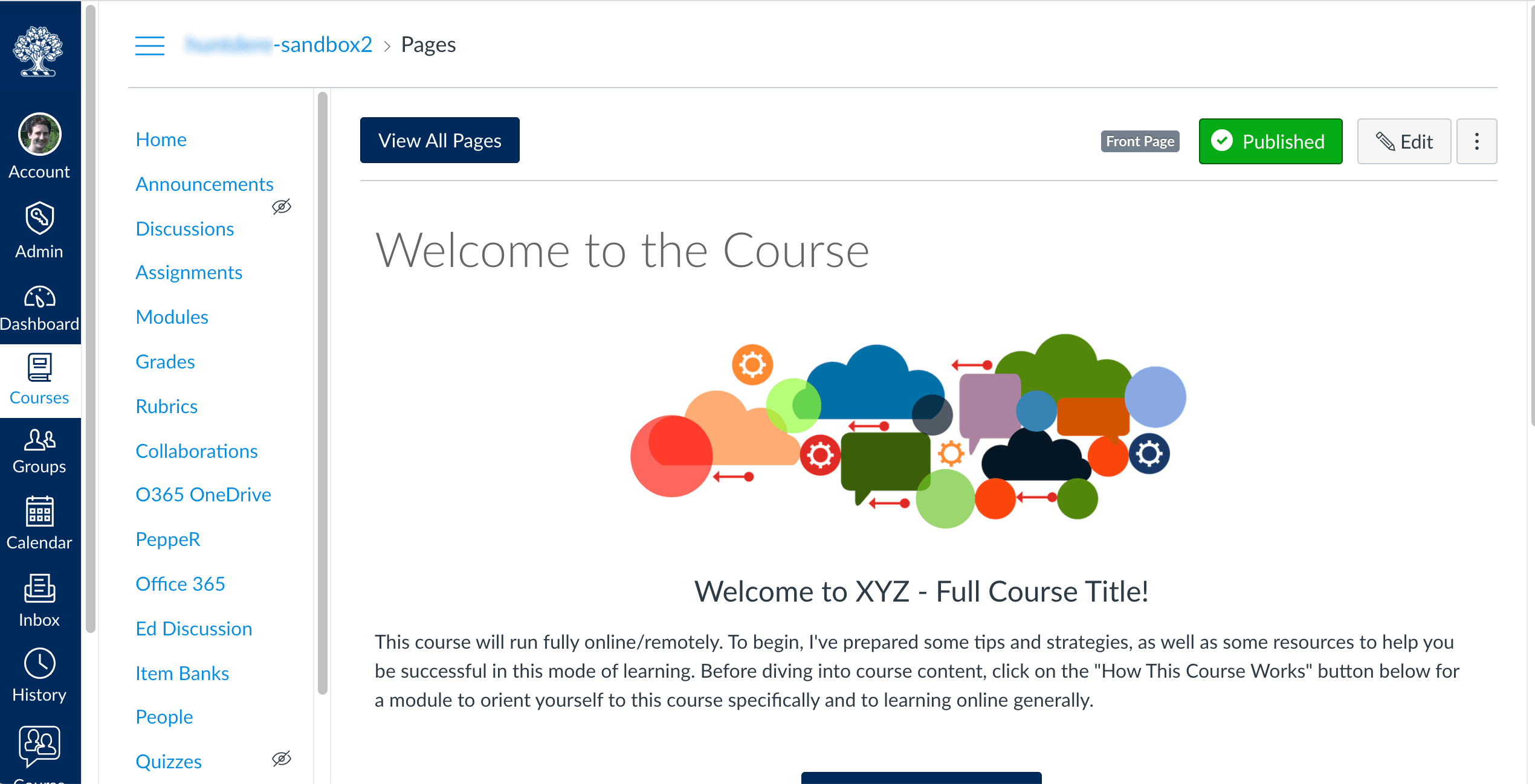 5
Break time!
Import a course template
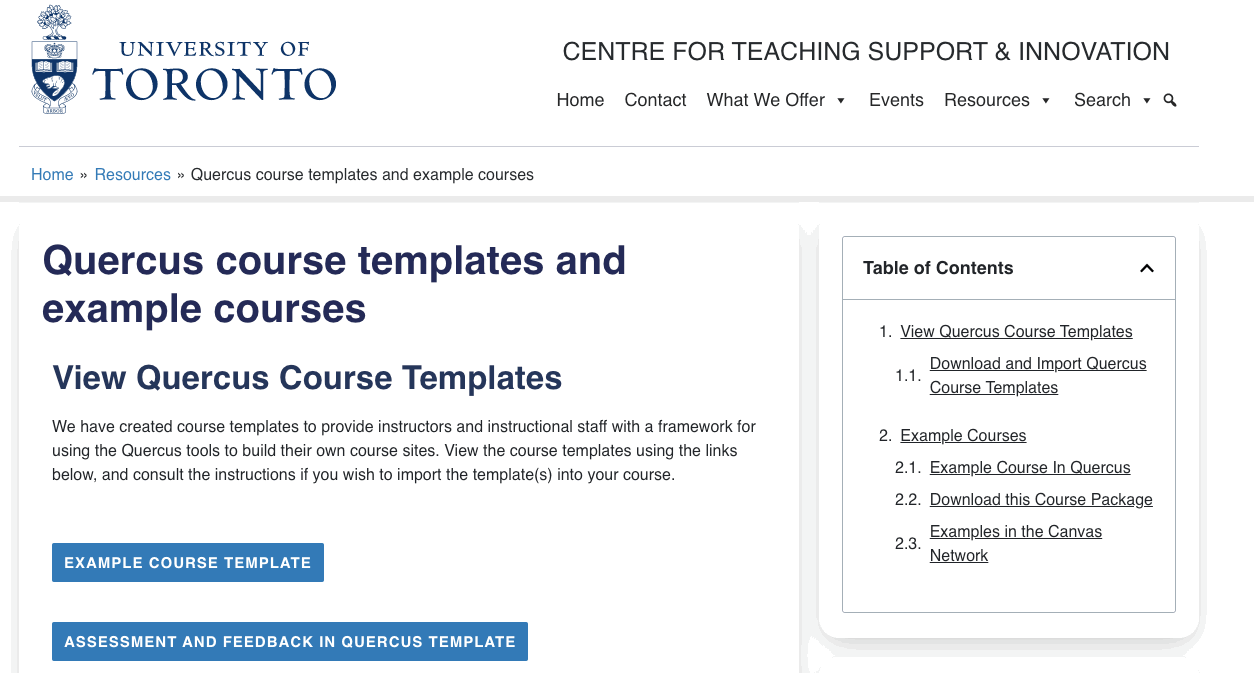 7
https://teaching.utoronto.ca/resources/quercus-course-templates-and-example-courses/
Building a Welcoming Home Page in Quercus
New Asynchronous Program:Building a Welcoming Home Page in Quercus
Social Presence
The Home Page lets students know that they are part of a community of learners.
The Home Page provides access to an  online location for discussions/ questions.

Teaching Presence
The Home Page introduces students to the teaching team.
The Home provides information about how  the course functions.

Cognitive Presence
The Home Page draws attention to key course learning goals/outcomes.
The Home Page includes a visual that represents the subject matter.

Accessibility
Accessibility The Home Page passed the Accessibility Checker.
Materials on the Home Page (e.g., videos, linked content) are accessible.
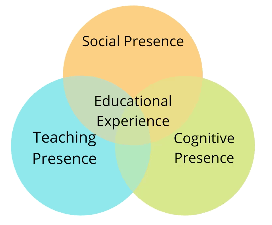 Register at: uoft.me/q-homepage
8
Quercus support resources
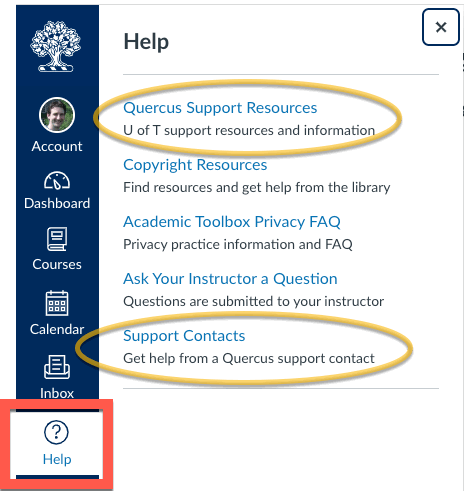 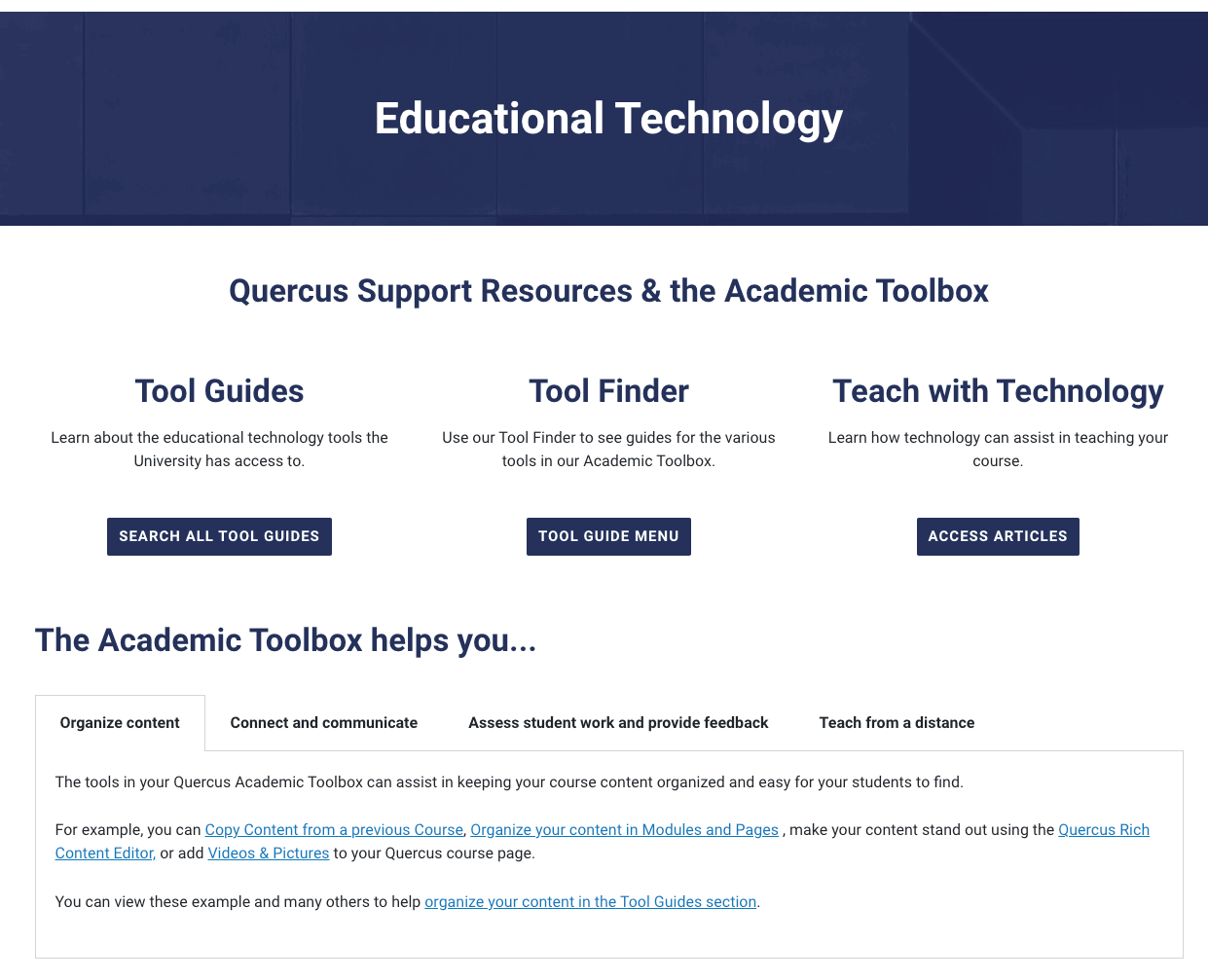 9
UofT.me/qresources
Where to get assistance - Divisional support
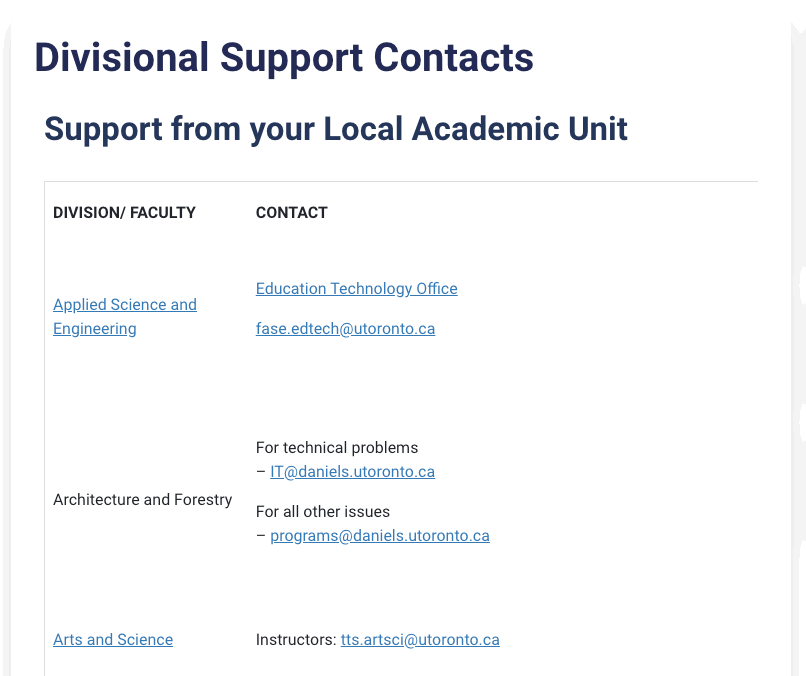 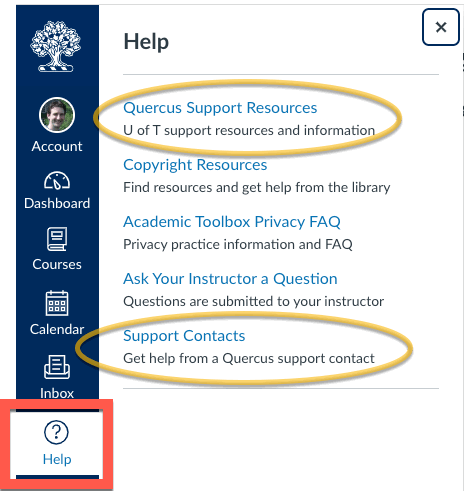 10
uoft.me/qsupportcontacts
Webinar Recordings and Events
11
Student support resources
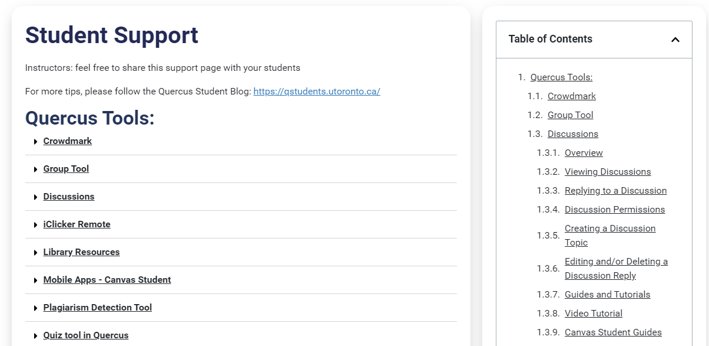 UofT.me/q-student
12
Planning guide: Online Learning
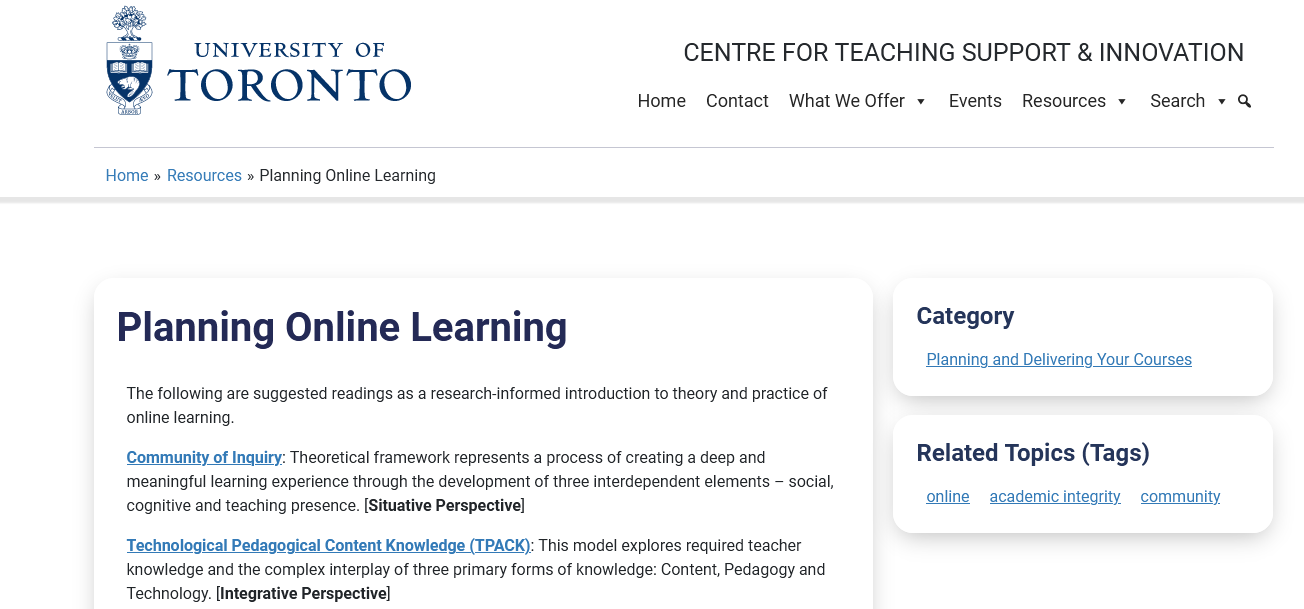 13
teaching.utoronto.ca/resources/planning-online-learning/
Once your Quercus course is done – have a Quercus course review
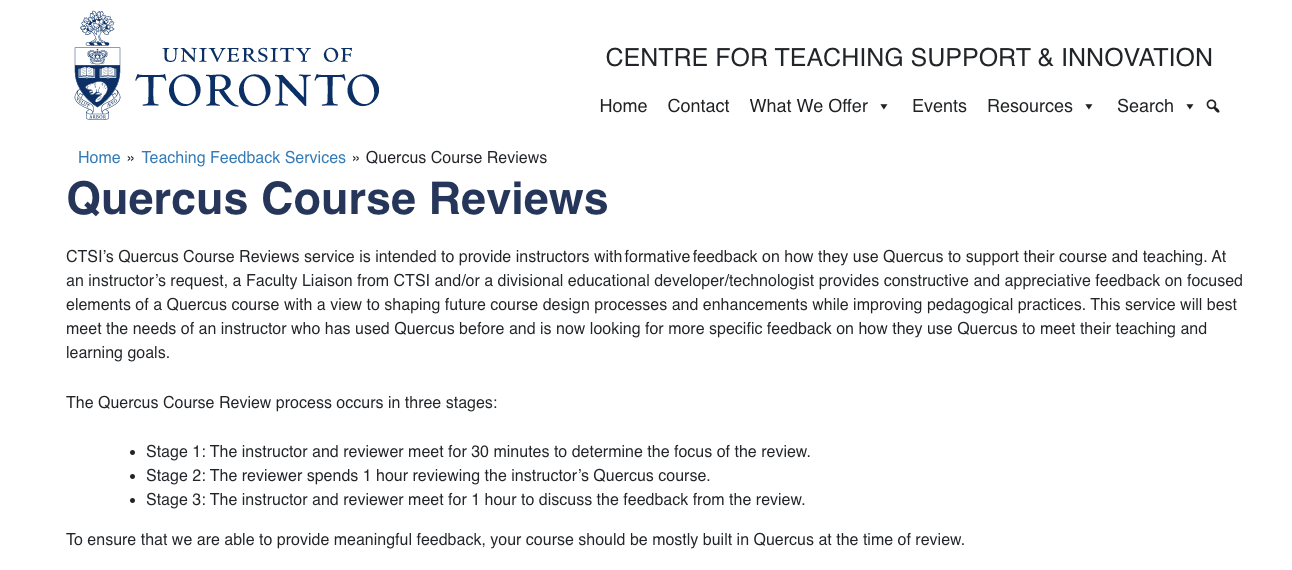 14
teaching.utoronto.ca/teaching-feedback-services/quercus-course-reviews/
CTSI website: teaching.utoronto.ca Upcoming events: teaching.utoronto.ca/events Quercus Support Resources: uoft.me/qresources Divisional Support: uoft.me/qsupportcontacts CTSI webinar recordings: uoft.me/ctsi-videos Questions: q.help@utoronto.ca
Questions?Thank you!
15